National Land Imaging StudyOverview for the CEOS Land Satellite Imaging – Virtual Constellation (LSI-VC)
13 October 2020
Greg Snyder
USGS National Land Imaging Program
gsnyder@usgs.gov
1
U.S. National Plan for Civil Earth Observations, 2019
Goal 1: Support and Balance the Portfolio of Earth Observations 
Objective 1.2:  Implement innovative Federal procurement and acquisition 

Action:  Identify shared agency needs related to land imaging and evaluate options for optimally addressing those needs with current resources through increased agency coordination. 
To do this, USGS proposes a 1-year National Land Imaging Study to be completed by April 30, 2021
Study will focus on developing findings and recommendations that will benefit agencies and applications within the following 5 years (2022-2026)
Leverage and build on databases of user needs and capability information collected over the last few years as well as analytical tools currently under development
2
National Land Imaging Study Scope
“Land Imaging” Definition

Land imaging is the collection of routine or targeted information about the surface of the Earth, to include elevation, composition, cover (including surface water), texture, and structure

       Measurements of geophysical parameters such as gravity, the magnetic field, etc. and 
       sub-surface information will be excluded
3
Land Imaging Study Scope
Data from space-borne sensors that can provide land imaging information
Electro-optical, thermal infrared, SAR radar/interferometers, passive microwave, altimeters, etc.
U.S. civil, international, commercial systems
Products derived from those sensors (e.g. new products, data harmonization)
Enhancements to data acquisition or data delivery
National datasets that provide land surface information
The study will focus on systems available to users within the 5-year study window
However, new capabilities just beyond study window (e.g. NASA Decadal Survey missions, Landsat Next) may influence the development of recommendations and will be considered in the analysis
Will NOT include in situ sensors or airborne missions
4
National Land Imaging Study Phases
Recommendation
Development
Analysis of 
Alternatives
Study Prep
Gap Analysis
Phase I
Phase II
Phase III
Phase IV
Prepare Terms of Reference
Establish study boundaries

Assess and augment user need completeness; collect underrepresented needs from agencies and applications

Verify analytical tool performance
Analyze user needs against land imaging architecture

Identify the set of needs that are well-served by the  architecture, and not well-served (these are the gaps)

Conduct expert review of identified gaps
Identify and analyze candidate solutions to mitigate gaps, strengthen the architecture

Select high-feasibility  solutions for deeper analysis
Conduct detailed analysis of feasible solutions and develop recommendations

Conduct expert review of recommendations

Develop final products
Presentation
Report
30 Apr 21
15 Dec 20
1 Aug 20
1 Nov 20
5
User Needs
[Speaker Notes: What’s included in the study]
NLI Study User Needs Scope and Application Coverage
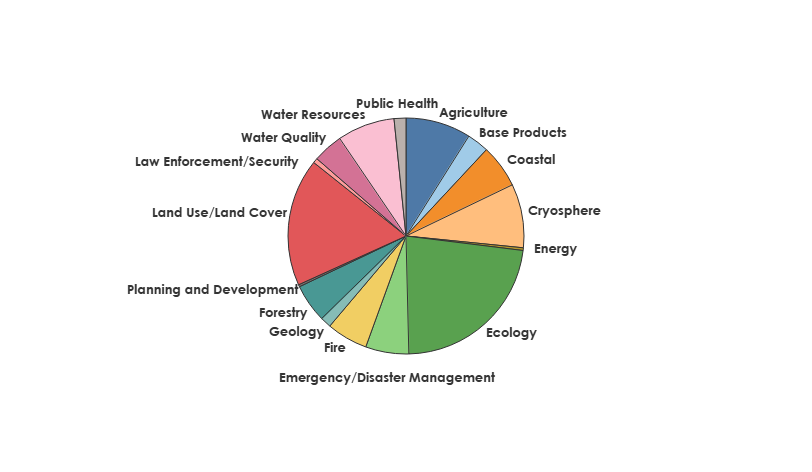 Distribution of needs by application
Study includes analysis of 759 unique user needs
Collected via direct interviews with subject matter experts in an iterative manner
Ensures consistency of data across applications
Allows for enhancements or collection of additional information at any time
User needs cover the broad land imaging user community
Nearly all Federal Civil Agencies represented and expanding
Spatial scales from sub-meter to multi-kilometer
Temporal scales from near real-time to decadal
7
Core Architecture
Core Architecture Components
Sensors that provide routine and freely available data to users
Baseline to evaluate how well the land imaging architecture meets user needs in a given year
Analysis includes combinations of sensors that are commonly used together
Terra and Aqua MODIS
Sentinel series instruments
Landsat series instruments
Landsat and Sentinel 2 series instruments

Each platform/sensor is modeled in the architecture in the years they are operational
NASA
Terra
Aqua
SMAP
SWOT
ICESat
PACE
NISAR*
SBG
SDC
NOAA
GOES
JPSS
USGS
Landsat
ESA
Sentinel 1
Sentinel 2
Sentinel 3
Sentinel 6
SMOS
FLEX
BIOMASS
LSTM
CHIME
ISRO
ResourceSat
9
Architecture Evaluation Process
Architecture Evaluation Concept
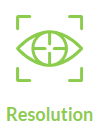 Land ImagingUser Needs
User need/ 
capability pair
scores
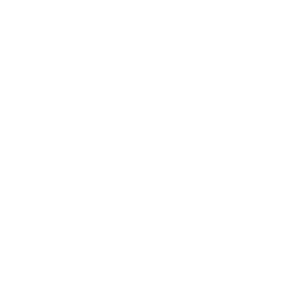 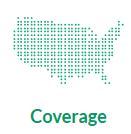 MARCE
 (Scoring Module)
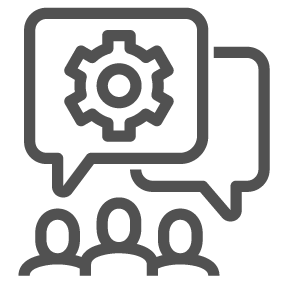 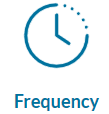 Land Imaging Capabilities
Architecture Evaluation
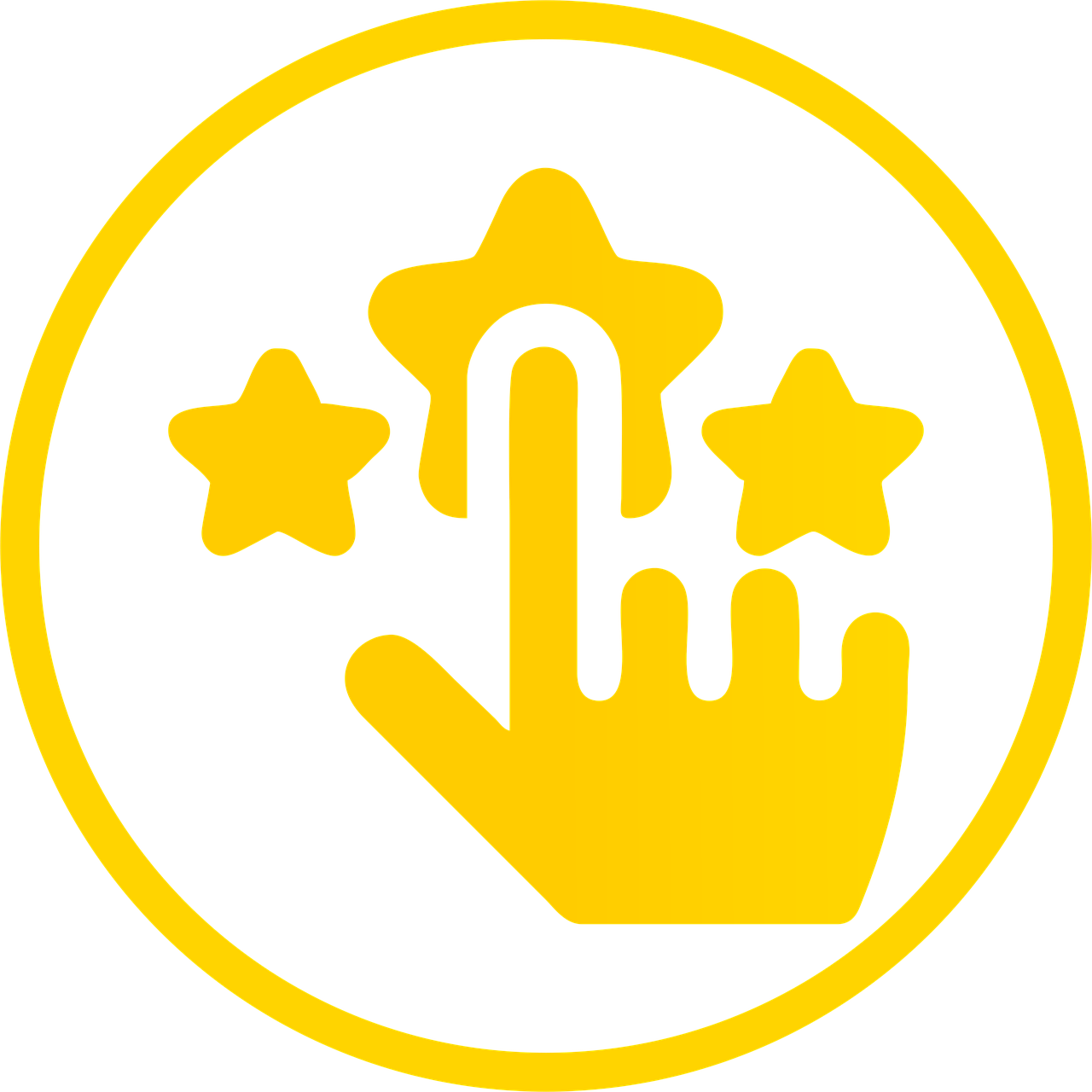 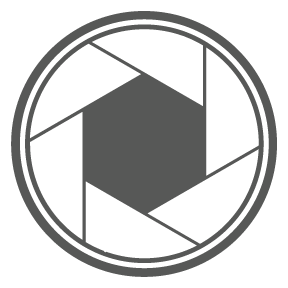 Matches geophysical parameter

Scores 4 individual attributes

Integrated with the other factors already pre-built into the tool
Rating
4 directly scored attributes
(can be weighted)
11
Architecture Analysis Process Steps
Overall workflow for Phase II:
Identify user need set and core architecture components & attributes
Run MARCE (scoring module)
For each user need, evaluate how well met they are by the architecture, which attributes were the limiting factors, and whether user need satisfaction changed over time
Determine what capabilities were the top contributors (were the highest rated capability for the largest number of needs)
Evaluate architecture resiliency (# of sensors scoring very well against a user need) over time as an assessment of “risk”
Summarize core architecture strengths and weaknesses (potential gaps and targets for recommendations)
12
Exploring the Data
Examples from an early run for illustration – NOT final results!
2021 - User Need Agency Distribution and Average Scores
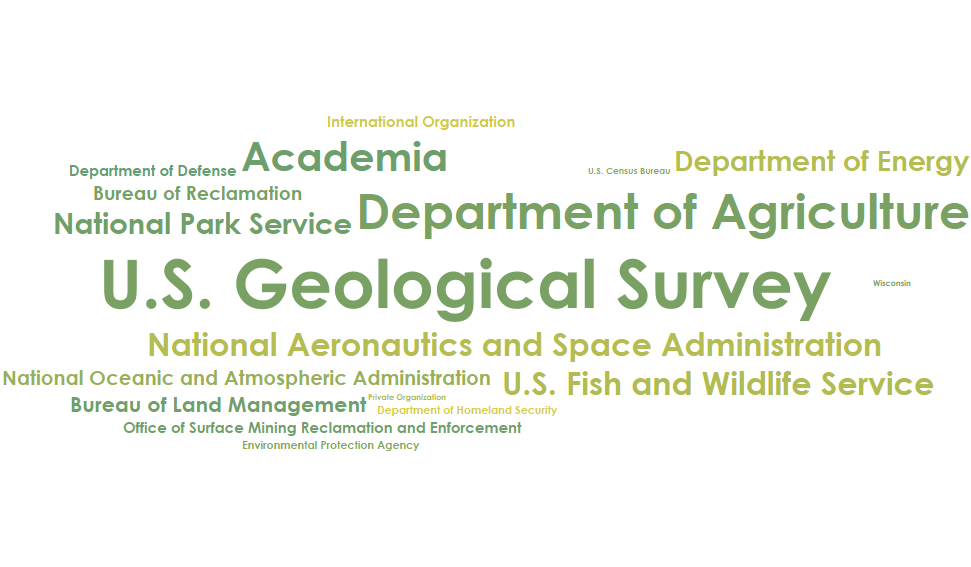 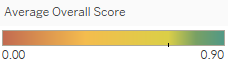 14
[Speaker Notes: One way to summarize the outcome of the architecture evaluation at a high level is to create word clouds illustrating different aspects of the data.
On this chart, the size of the text represents the relative number of user needs that were included in the evaluation.]
With and Without International Partners - 2029
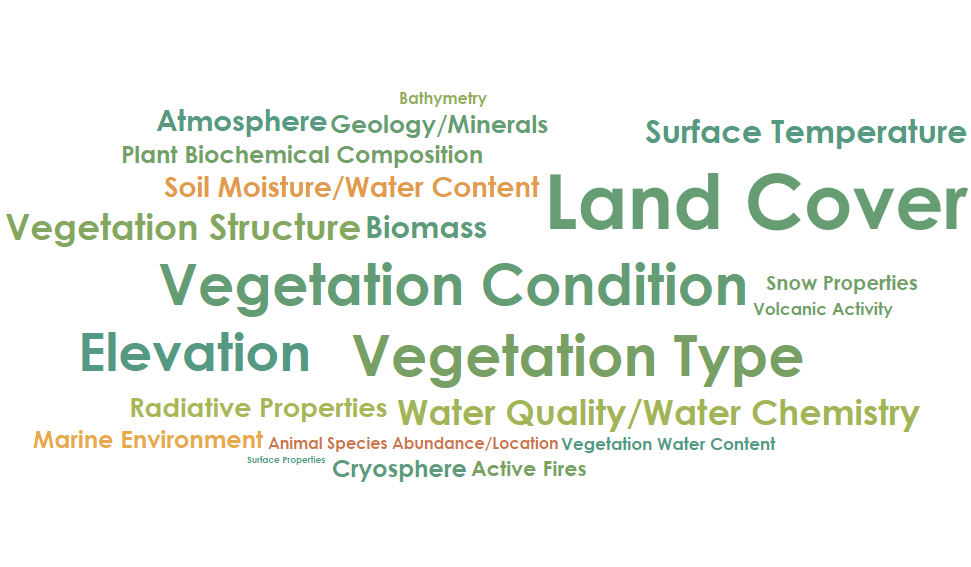 With International Partners
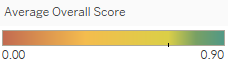 Without International Partners
15
[Speaker Notes: These 2 word clouds are both for 2029 – so a single year, but it illustrates the importance of our international partners in meeting US user needs.  The larger the text associated with a geophysical parameter group names, the more user needs we have within those geophysical parameter groups.  So, for instance many more user needs for Land Cover and Vegetation Condition than for Biomass or Bathymetry.]
Arch Performance over Study Window
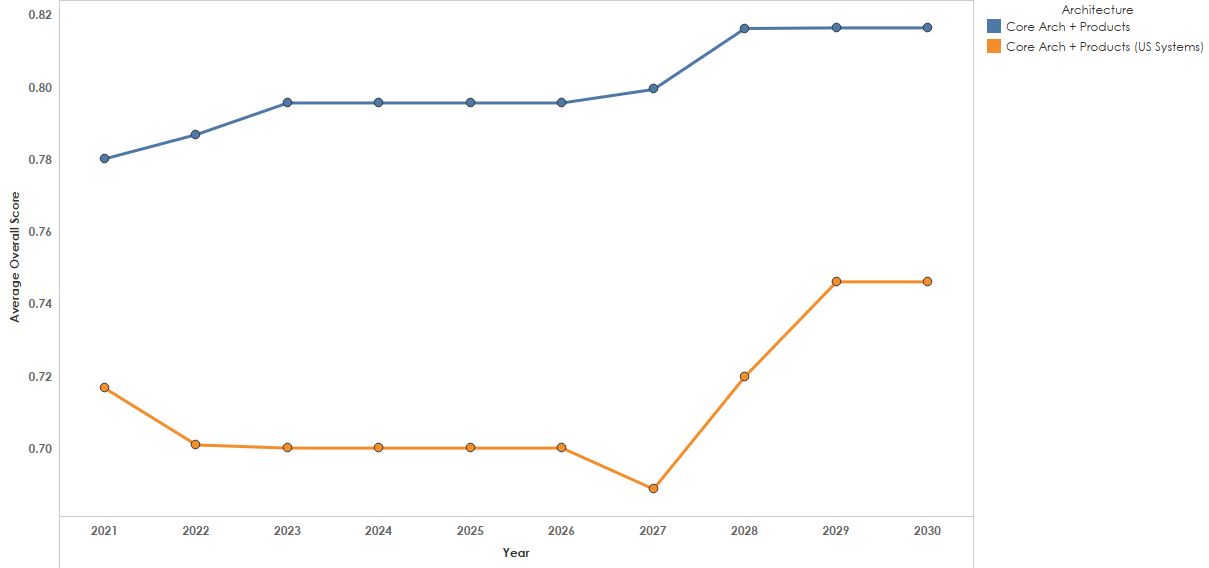 CHIME
LNext
LSTM
FLEX
Sentinel 1C
NISAR
PACE
Sentinel 2C
SBG
LNext
SMAP
ASTER
Launch
End of Life
16
[Speaker Notes: This again shows the international contribution to the architecture’s overall performance against our set of user needs, but in this case shows how that changes over time.  Note the influence of new systems that launch in green, and the impact when a system reaches end of life in red.]
Arch Performance over Study Window
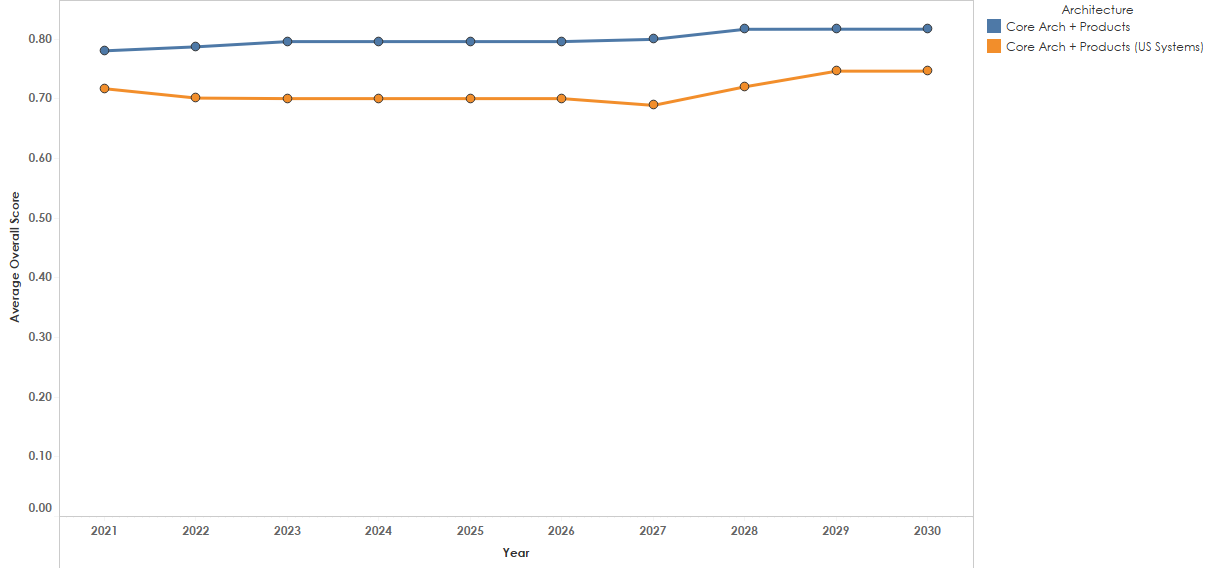 SBG
CHIME
LNext
FLEX
Sentinel 1C
NISAR
LSTM
PACE
Sentinel 2C
SMAP
ASTER
Launch
End of Life
17
[Speaker Notes: This again shows the international contribution to the architecture’s overall performance against our set of user needs, but in this case shows how that changes over time.  Note the influence of new systems that launch in green, and the impact when a system reaches end of life in red.  Overall there is a lot of stability in the architecture over time with incremental improvements over time. The X-axis scale is compressed compared to the previous chart.]
Top Sensors in 2029
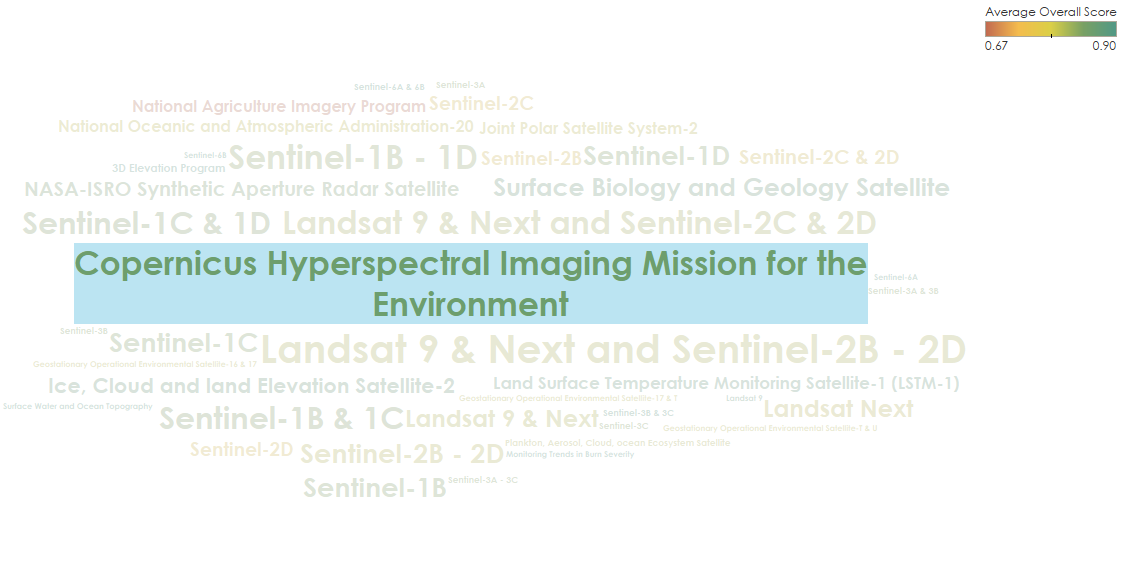 18
[Speaker Notes: In this view, the size of the element is proportional to the number of user needs for which that sensor was the top-scoring sensor (note that when multiple systems have the same top score, they both get credit).  The color again represents the overall average score across the user needs for which the sensor was top scoring.]
Comments and Questions?
19